OPEN DAY 2025 . GIOVEDì 16 gennaio. MERCOLEDì 29 GENNAIO
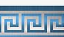 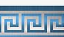 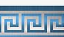 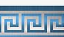 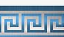 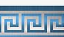 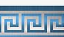 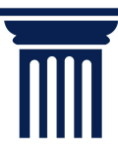 Vi aspettiamo al Liceo Dettori di Cagliari per vivere con noi una mattina da Liceale !
Sarete accompagnati dai nostri studenti e accolti nelle classi !
A presto!
Open day 17 pomeriggio
Si invitano i ragazzi e le loro famiglie a questo incontro pomeridiano,  dalle ore 15:00 alle ore 18:00, in sede centrale,  dove tra laboratori didattici e ludici, presentazioni dell’offerta formativa e allietati dalla musica della nostra band,  potrai conoscere la nostra scuola. 
 Non mancate! e trascorrete  con noi un lieto pomeriggio.
Inquadra il QR code e scopri:
Programma dell’evento:
. PROGRAMMA DEI LABORATORI DIDATTICI: 
 LABORATORIO DI ARTE a cura del Prof. Simone Mereu 
LABORATORIO DI ITALIANO a cura della Prof.ssa Daniela Cucciari
 LABORATORIO DI LATINO a cura della Prof.ssa Antonella Cantori  
LABORATORIO DI GRECO 1 a cura della Prof.ssa Debora Deliana Cara 
 LABORATORIO DI GRECO 2 a cura della Prof.ssa Stefania Cois 
 LABORATORIO DI GRECO 3 a cura della Prof.ssa Laura Fois  
LABORATORIO DI FILOSOFIA a cura della Prof.ssa Daniela Brandano
 LABORATORIO DI SCIENZE a cura delle Prof.sse Valeria Puddu e Silvia Lombardini
 LABORATORIO LINGUISTICO a cura delle Prof.sse Maria Rosaria Coda e Daniela Pisanu 
LABORATORIO LUDICO a cura della Prof.ssa Fatima Carta
LABORATORI SPORTIVI a cura delle Prof.sse Linda Atzeni ed Elena Ghiselli – 
LABORATORIO di presentazione dei Progetti Europei a cura del Prof. Roberto Piredda
Alle ore 15:00: Nell’androne dell’Istituto, gli studenti e le loro famiglie, verranno accolti dalla Referente e dalla Commissione dei docenti e dei tutor dell’Orientamento in ingresso. 
Dalle 15:00 alle 15:30: In Aula Magna gli ospiti e le loro famiglie saranno accolti dai saluti della Dirigenza, della F.S. per l’Orientamento e delle F.S e i Referenti dei progetti che descriveranno l’Offerta formativa dell’Istituto. 
Dalle 15:30 alle 16:30: Nelle singole aule si svolgeranno i Laboratori didattici dei Docenti e degli studenti organizzati per i nostri ospiti.
Dalle 16:30 alle 17:00: Al piano terra ci sarà un intrattenimento musicale con la nostra Band di Istituto. 
Alle ore 18:00: Al piano terra ci saranno i Saluti finali